MinisterioAmigos de Jesús y María
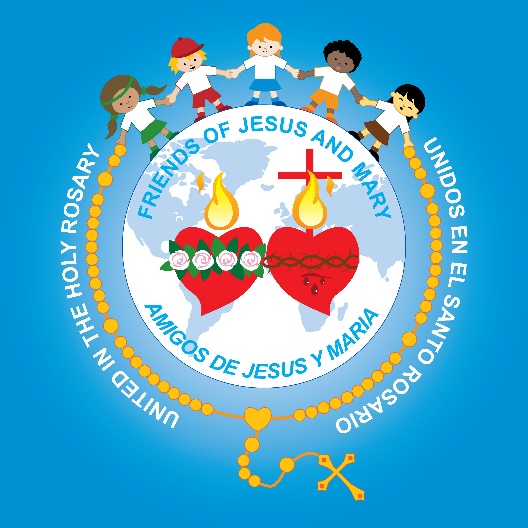 Grupo de Oración para Niños

Ciclo A – XXVIII Domingo del Tiempo Ordinario

Parabola del Banquete de Boda - Mateo 22, 1-10
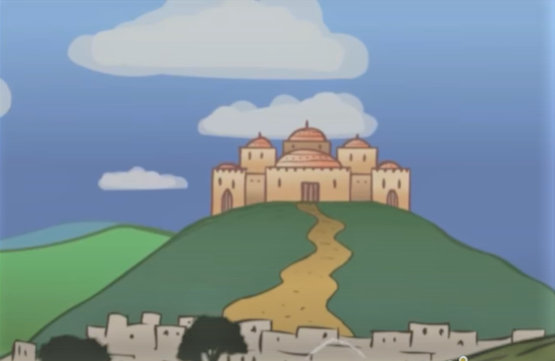 Mateo 22, 1-10 Parábola de los Invitados al Banquete de la Boda
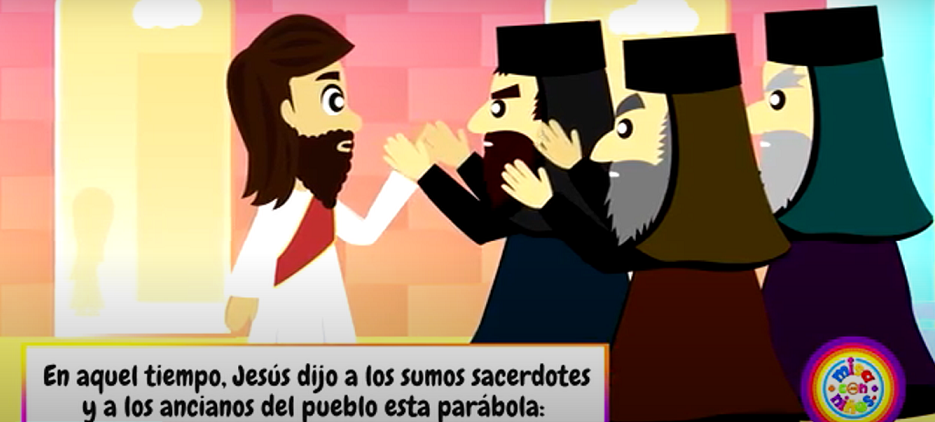 En aquel tiempo, volvió Jesús a hablar en parábolas a los sumos sacerdotes y a los ancianos del pueblo, diciendo:
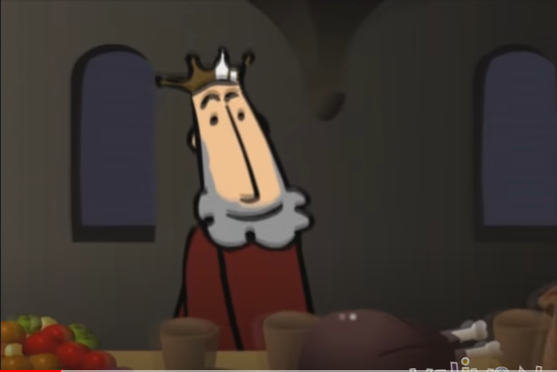 “El Reino de los cielos es semejante a un rey que preparó un banquete de bodas para su hijo.
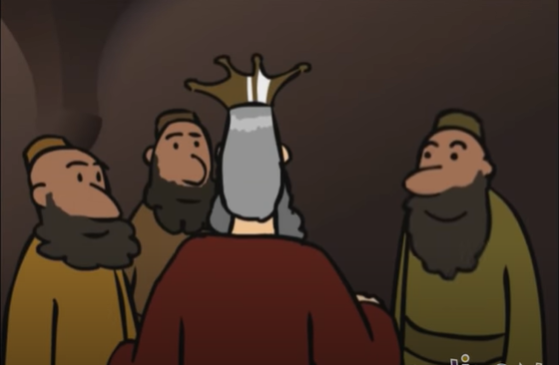 Mandó a sus criados que llamaran a los invitados, pero éstos no quisieron ir.
Envió de nuevo a otros criados que les dijeran: ‘Tengo preparado el banquete; he hecho matar mis terneras y los otros animales gordos; todo está listo. Vengan a la boda’.
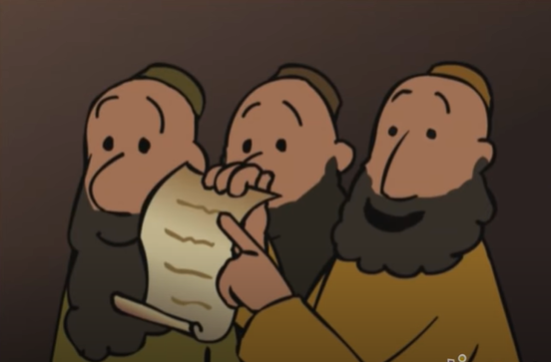 Pero los invitados no hicieron caso. Uno se fue a su campo, otro a su negocio y los demás se les echaron encima a los criados, los insultaron y los mataron.
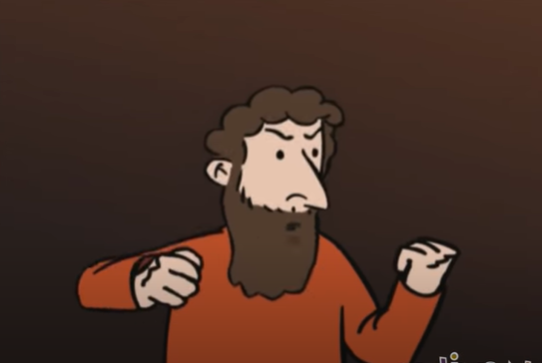 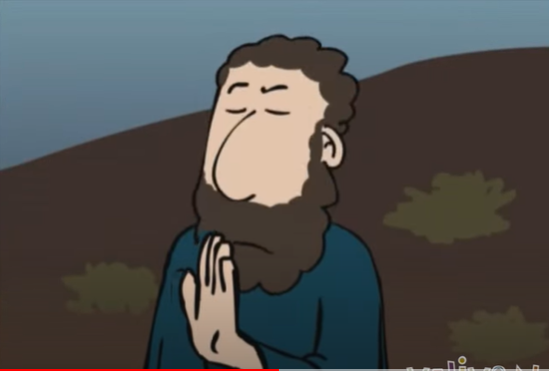 Entonces el rey se llenó de cólera y mandó sus tropas, que dieron muerte a aquellos asesinos y prendieron fuego a la ciudad.
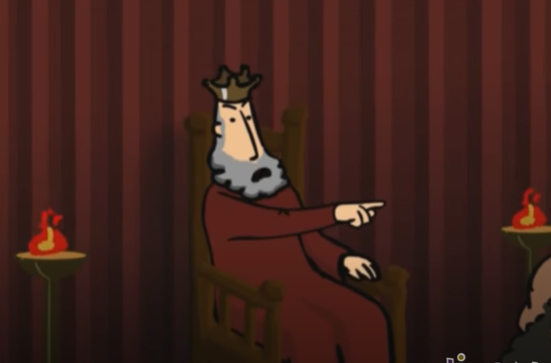 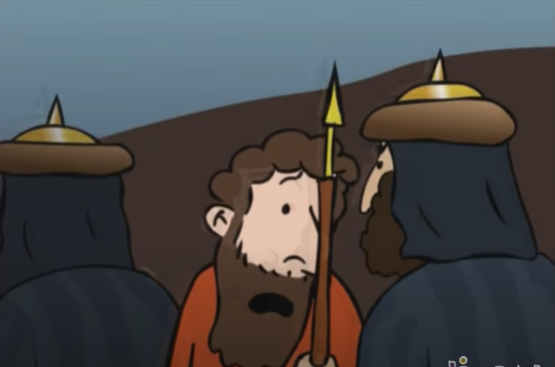 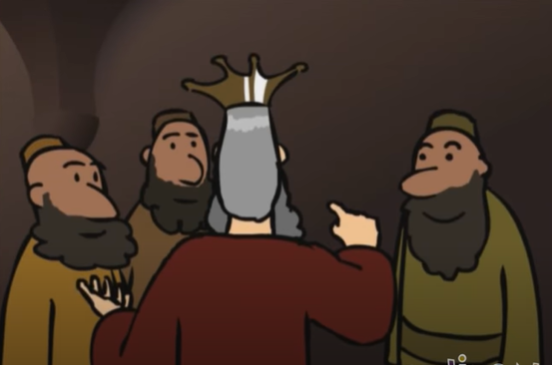 Luego les dijo a sus criados: ‘La boda está preparada; pero los que habían sido invitados no fueron dignos. Salgan, pues, a los cruces de los caminos y conviden al banquete de bodas a todos los que encuentren’.
Los criados salieron a los caminos y reunieron a todos los que encontraron, malos y buenos...
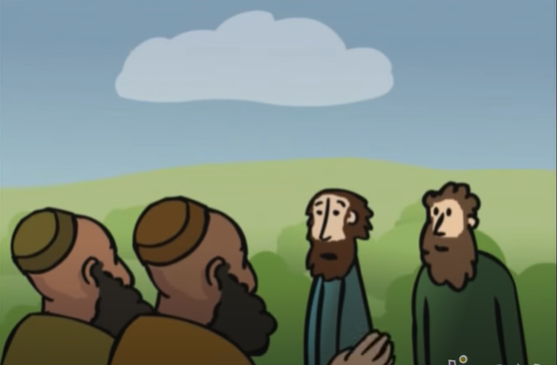 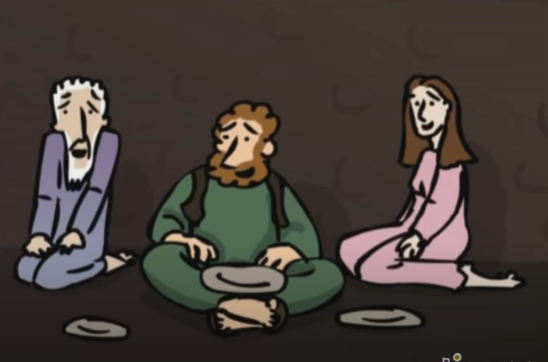 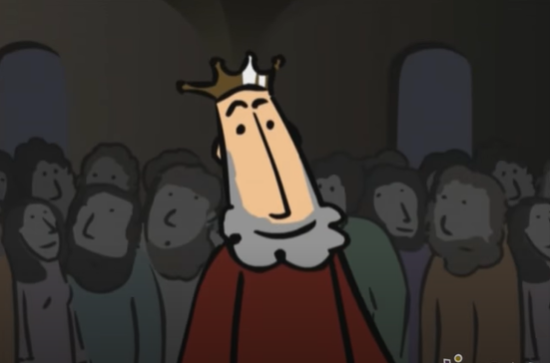 y la sala del banquete se llenó de convidados
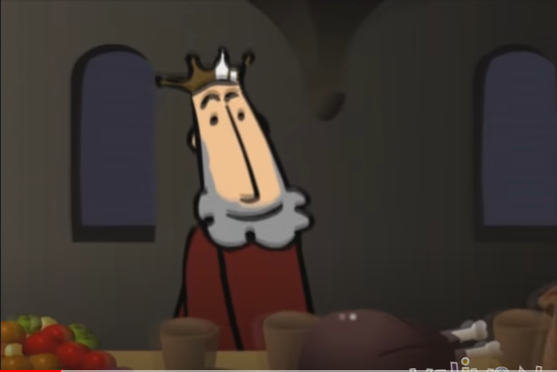 A
DIOS
¿Quién representa el rey?
¿Quienes representan los criados del rey?
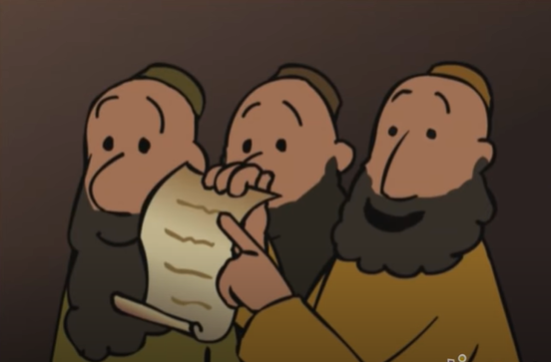 Los profetas de Dios; llevan el mensaje de Dios.
¿Quiénes son los mensajeros de Dios hoy?
Los sacerdotes, diáconos, religiosos o religiosas, los catequistas, nuestros padres…todos los que nos enseñan del amor de Dios.
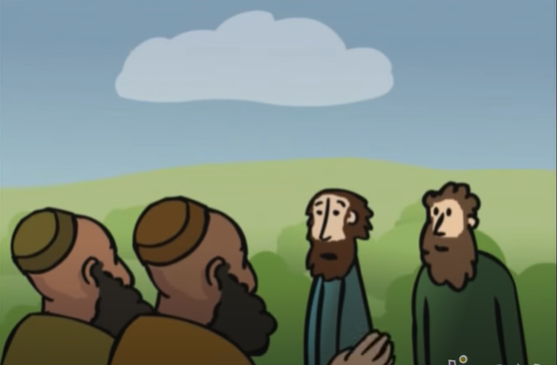 ¿Quiénes son los invitados al banquete?
Todos los que reciben la invitación a conocer, amar, y seguir a Jesús.
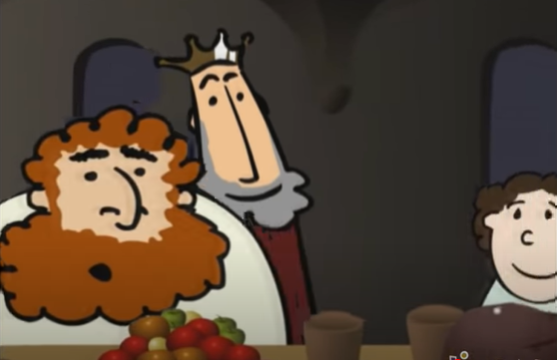 ¿Qué representa el banquete de boda?
El banquete del Cielo que Dios prepara para los que aman y siguen a su hijo, Jesús.
Y
El banquete de la Eucaristía en la misa donde Jesús se hace presente.
¿Como respondieron los invitados?
Algunos no hicieron caso. Uno se fue a su campo y otro a su negocio.
Los demás se les echaron encima a los criados, los insultaron y los mataron.
Los humildes aceptaron 
la invitación con alegría.
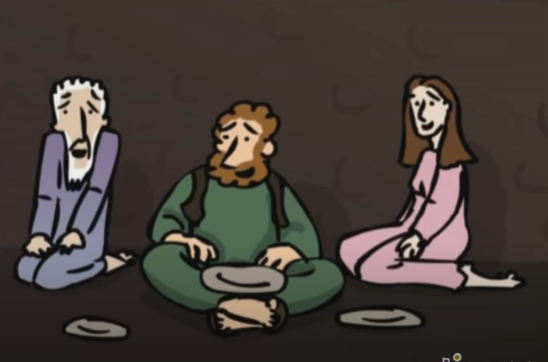 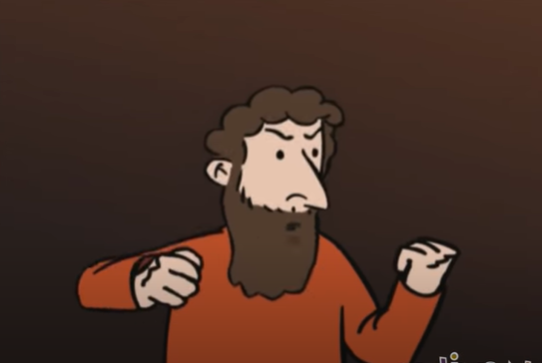 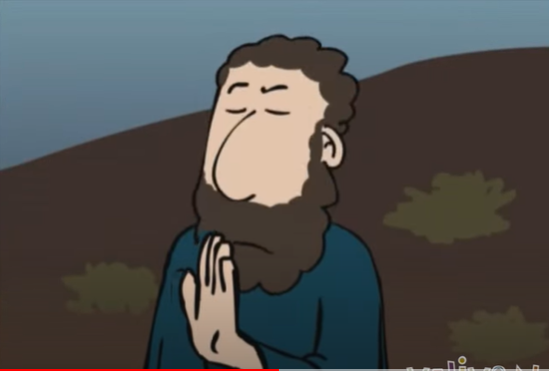 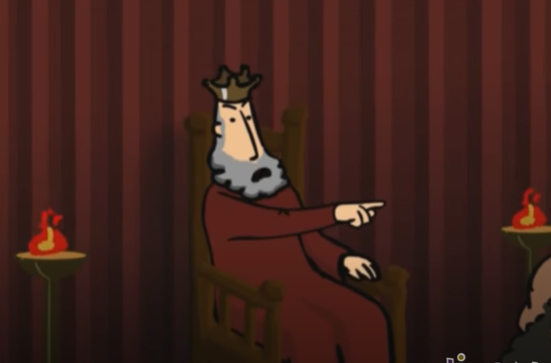 ¿Como se sintió el rey?
Triste y bravo que habían matado a sus criados.
Los sumos sacerdotes y los ancianos del pueblo de Dios no le hicieron caso al profeta Juan el Bautista y mataron a Jesús. Son los primeros invitados.
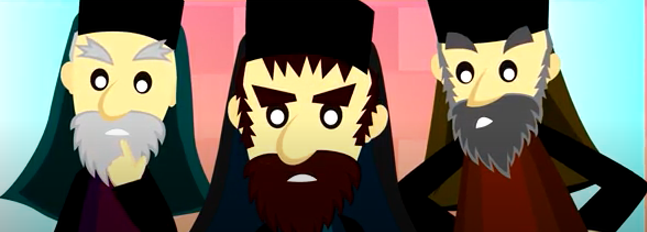 Por su rechazo, Dios abrió la invitación a amarlo a todo el mundo, no solo a los judíos.
Jesús les está comunicando que ellos no han respondido a la invitación de Dios de amar y seguir a Su Hijo y por eso no entrarán al banquete del Cielo.
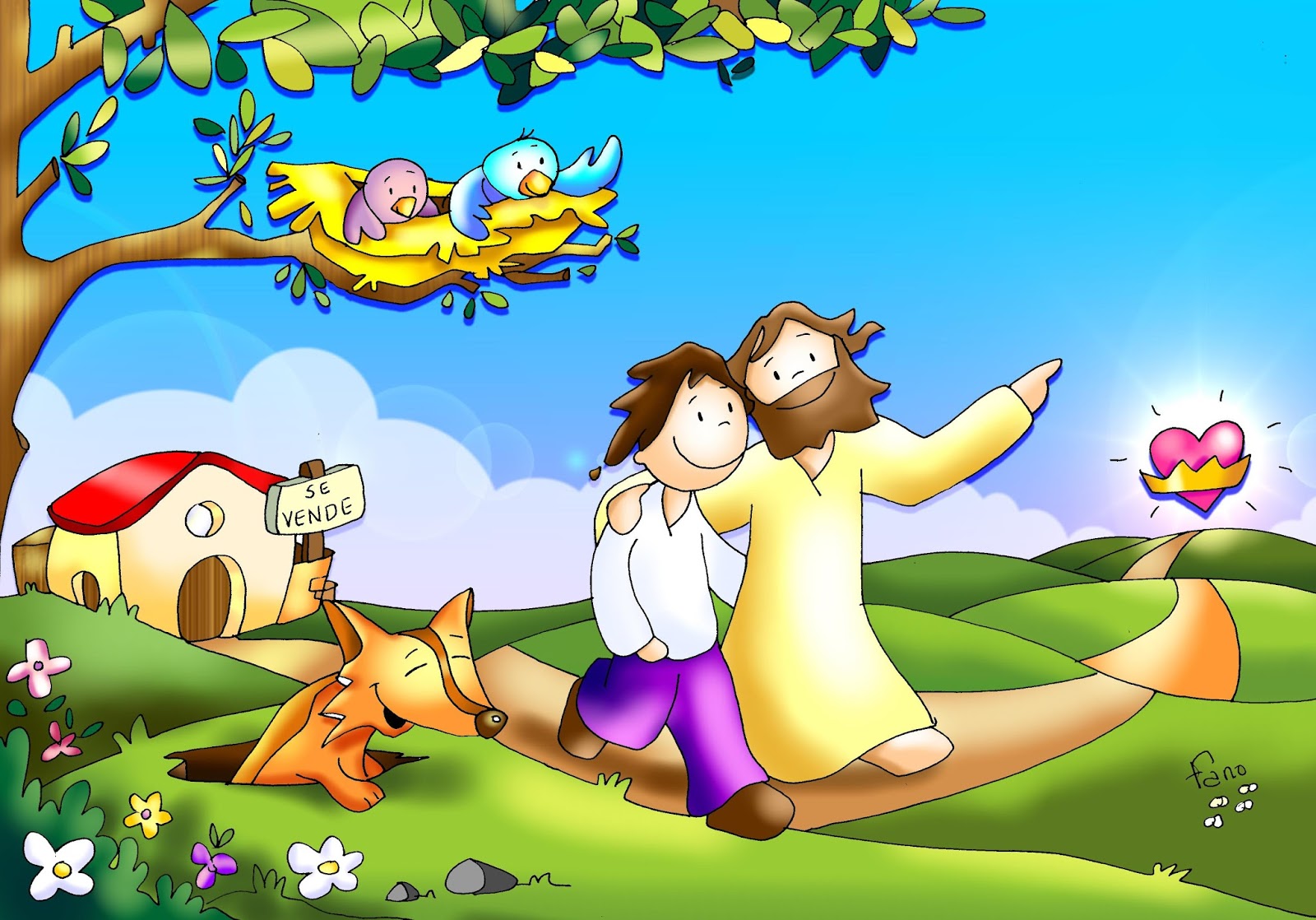 Jesús nos invita a amarlo y seguirlo. El nos guía al Banquete del Cielo.
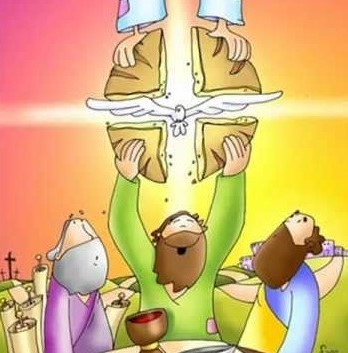 Jesús nos invita al banquete de la misa del domingo; el Cielo baja a adorar la presencia de Jesús en la Eucaristía.
Jesús quiere estar con nosotros para ayudarnos a llegar al Cielo, el banquete eterno.
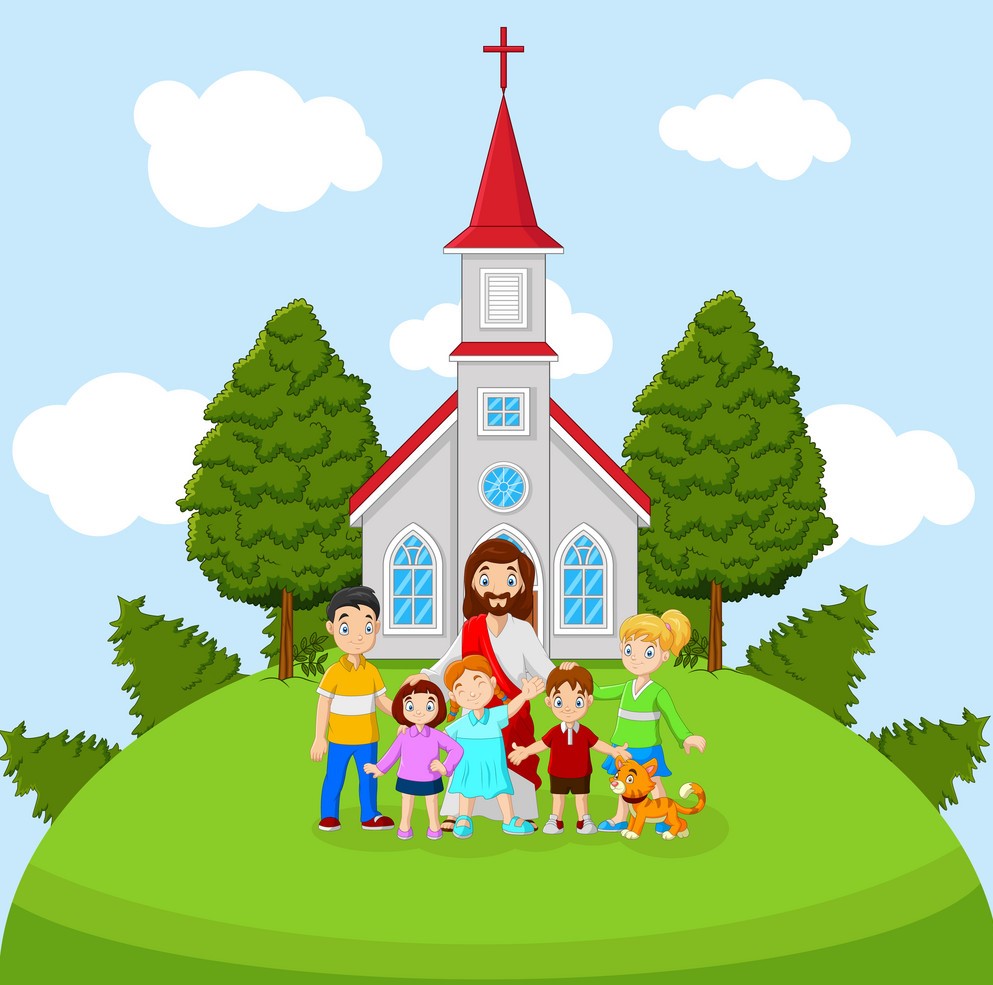 ¿A veces hacemos escusas para no participar en el banquete de la misa?
¿Cómo se siente Jesús?
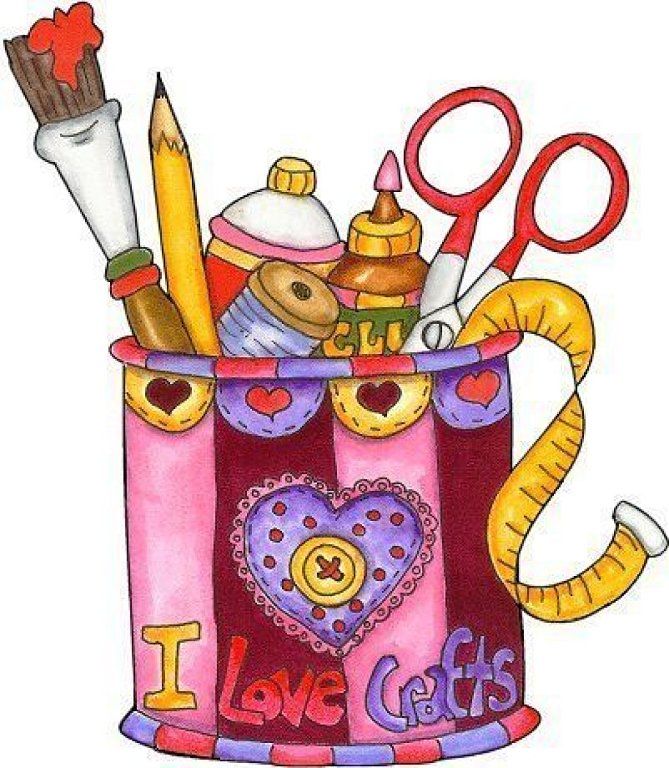 Actividad
¿Cómo llegar al banquete del Cielo?
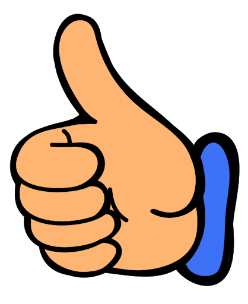 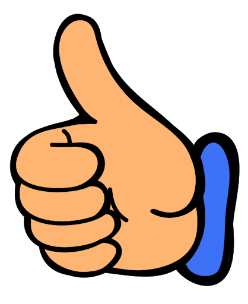 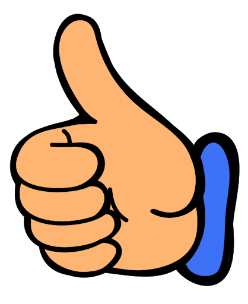 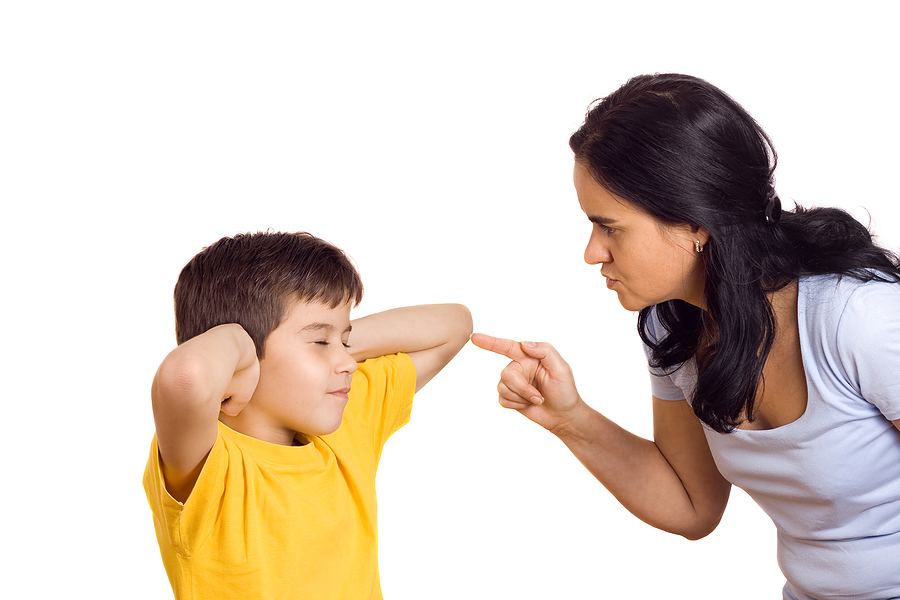 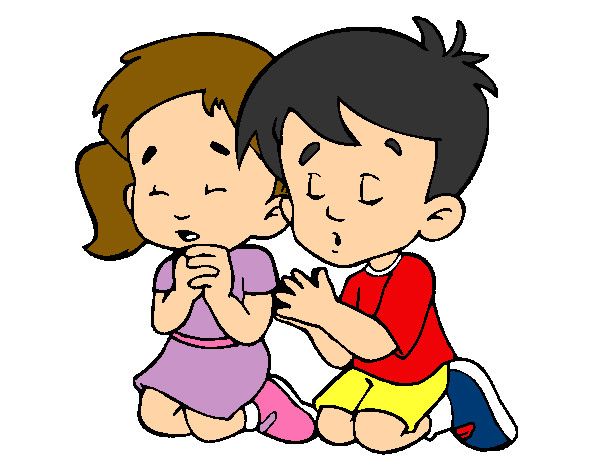 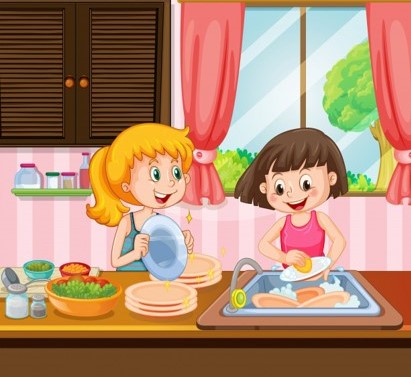 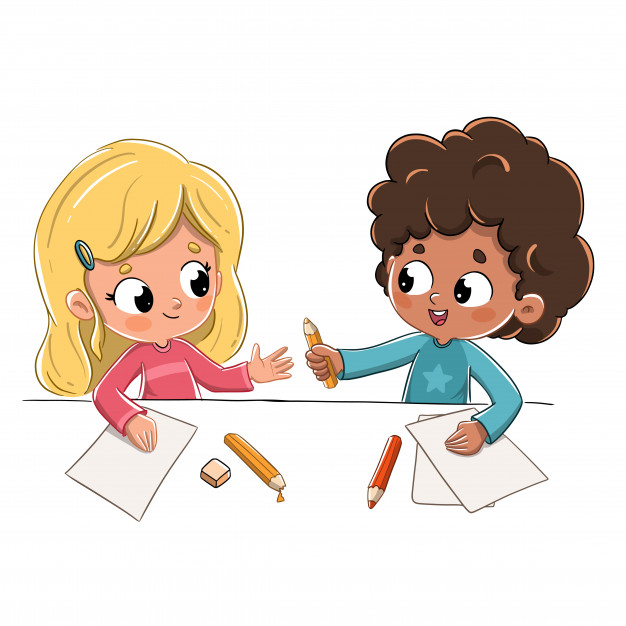 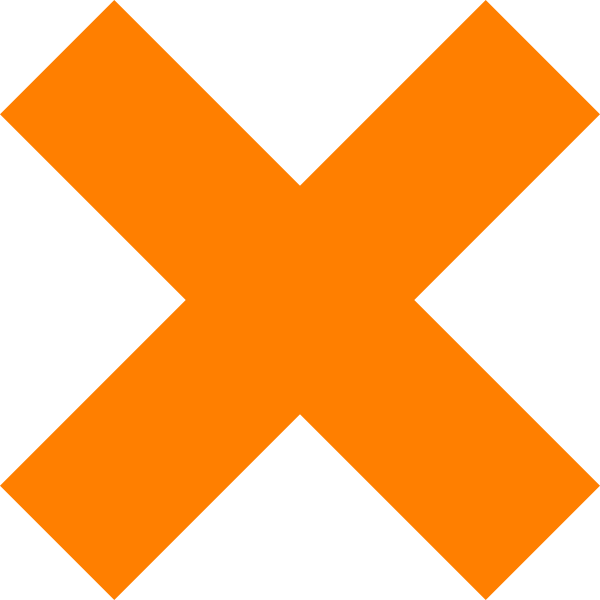 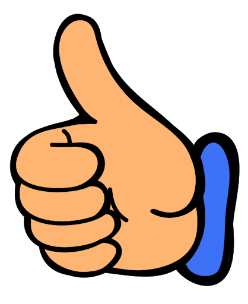 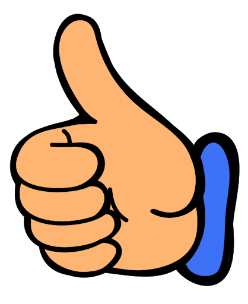 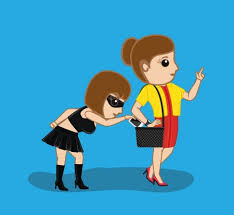 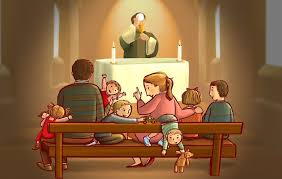 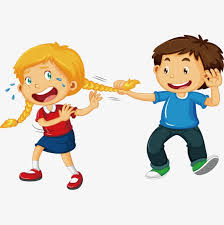 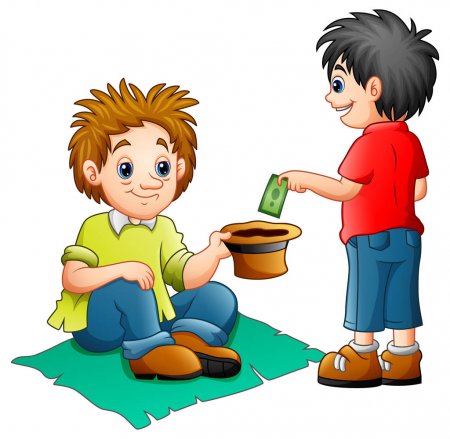 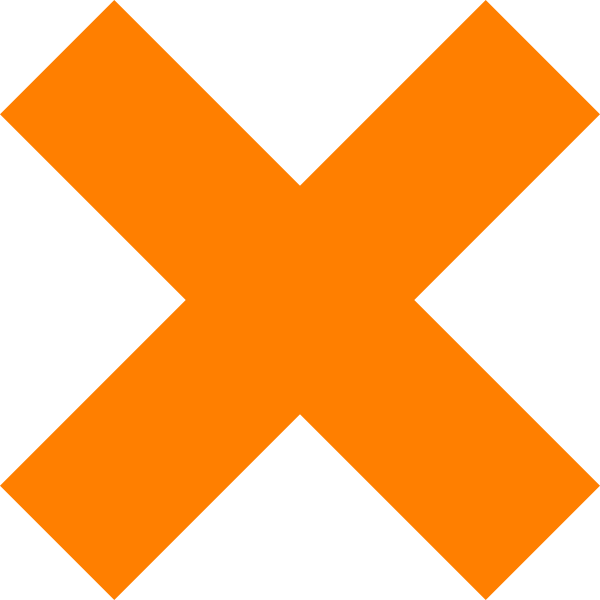 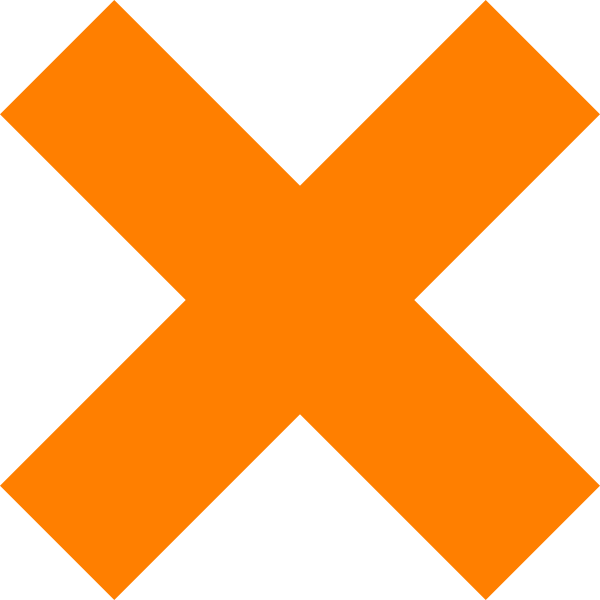 OraciónJesús, entra en mi corazón y ayúdame a siempre decirte que sí. Te ruego por la conversión de todas las almas para que todo el mundo comparta del banquete del Reino de los Cielos. Amen.Canción:  Parábola los Invitados que se Escusan, Valivan, (Ctrl Click) https://youtu.be/-8i_dGYcmwACristo es la Fuente, Un Canal de Bendición, (Ctrl Click)  https://youtu.be/u5B9sz8dIdc